История и эволюция шрифта
Основы шрифтовой графики
Тема 1. История мировой письменности. Виды письма. Главные этапы исторического развития шрифта.
Виды письма, выработанные современной цивилизацией.
пиктографическое (картинное) — самое древнее письмо в виде  наскальных рисунков первобытных людей;
2
Виды письма, выработанные современной цивилизацией.
2.   идеографическое (иероглифическое) — письмо эры ранней государствен­ности и возникновения торговли (Египет, Китай). 
Знаки идеографического письма — идеограммы (иероглифы) — представляют собой отдельные слова или целые понятия;
3
Виды письма, выработанные современной цивилизацией.
слоговое (слог обозначается одним письменным знаком) 
письмо некоторых народов Индии. В Японии оно применялось наряду с китайскими иероглифами;
4
Виды письма, выработанные современной цивилизацией.
4.  буквенно-звуковое (фонематическое) — письмо, лежащее в основе письменности многих народов мира, языковая специфика которых нашла отражение в фонографическом составе их алфавитов. Фонемы обозначают отдельные звуки речи и в зависимости от произношения могут варьироваться. 
Знаки алфавитов графически отличаются друг от друга, и в своем простейшем скелетном начертании представляют графемы.
5
История мировой письменности. 
Древнейшие виды письменности.
Первоначально возникло картинное письмо — пиктограммы. 
Информация таким письмом передавалась буквально. Сюжеты и сегодня понятны. В качестве материалов использовали уголь, глину, писчим материалом служили своды пещер.
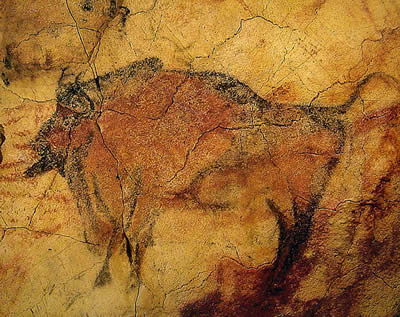 «Сиктинская капелла» палеолита
Пещера Ласко. Франция.
6
Древнейшие виды письменности.
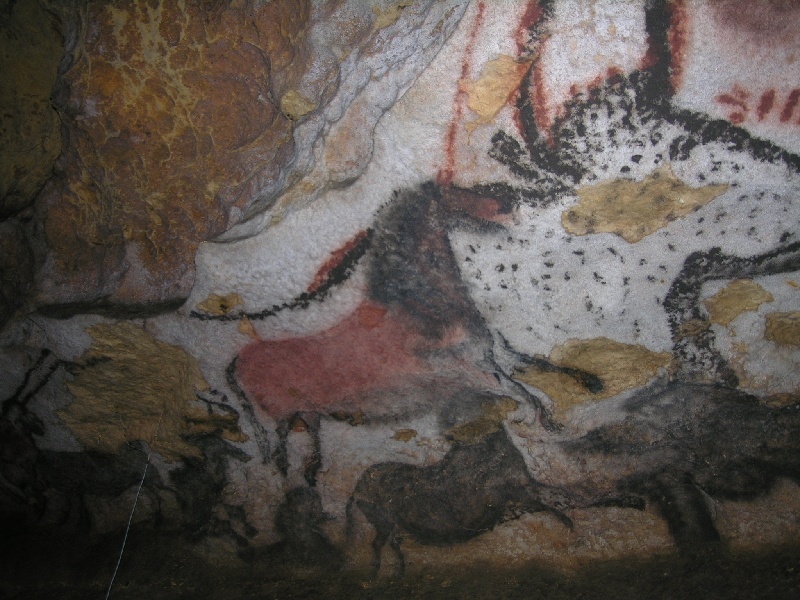 Рисунки датируются 16-18 тыс. лет до нашей эры.
7
Древнейшие виды письменности.
Примитивная форма письма — рисуночное письмо (пиктография).
Возникновение пиктографической письменности у доисторического человека.
 
Пиктография представляет собой комбинацию рисунков, передающих сочетание простейших смыслов, независимо от их звучания.
8
Древнейшие виды письменности.
Письменность появилась как необходимость фиксирования устной речи. Делать какие-либо изображения можно было на многих материалах, например, на глиняных табличках при помощи специально заточенного инструмента (стиллоса)
9
Древнейшие виды письменности.
Первоначально  рисуночное письмо — пиктограммы. 
Они встречаются и сейчас в виде информационных знаков — символов (дорожных знаков, различных указателей и т.п.). Диапазон использования символов ограничен. Не все можно представить такими знаками.
10
Современные пиктограммы
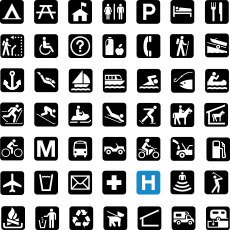 11
Рекомендуемая литература
1000 способов шрифтового дизайна [Текст] : шрифты, достигшие совершенства. : пер. с англ. / Wilson Harvey/ Loewy; дизайн P. Burgess, B. Wood. - М. : РИП-Холдинг, 2005. - 297, [30] c. : ил. - Пер. изд.: Rockport Publishers, Inc., U.S., 2005

А. Королькова. Живая типографика. -- М.:IndexMarket, 2007.
12